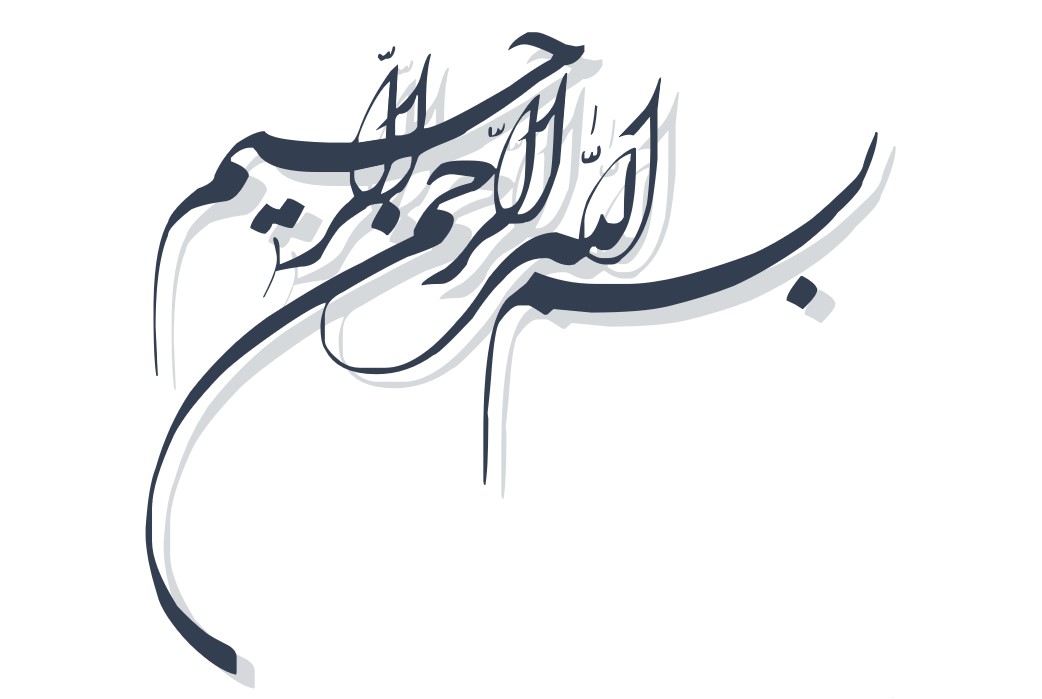 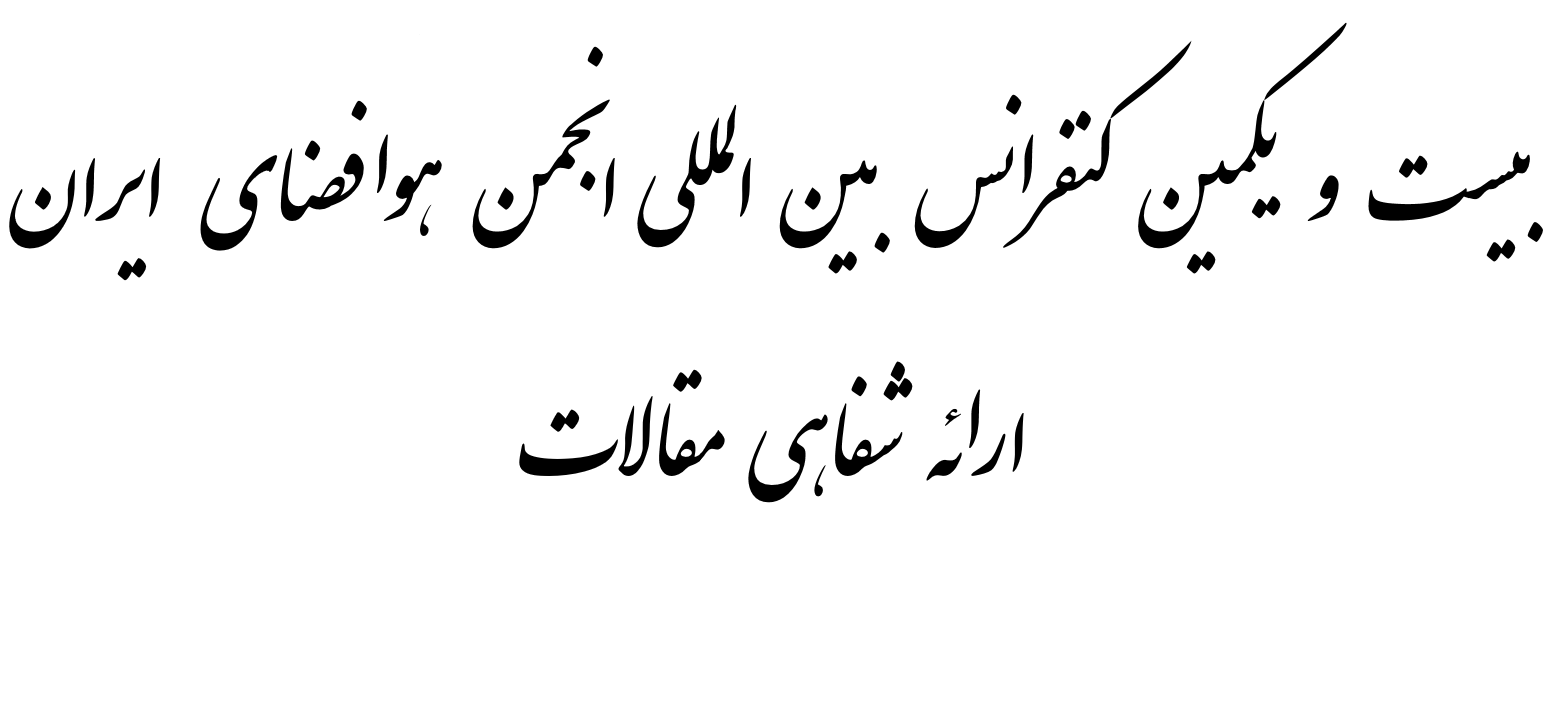 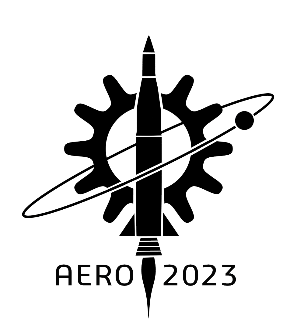 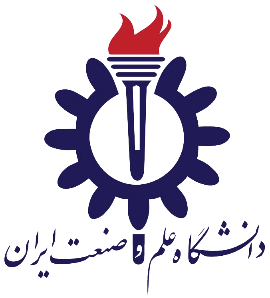 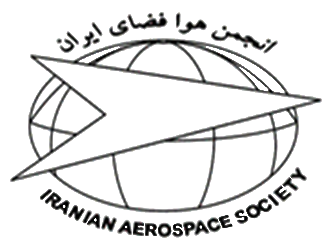 عنوان سمینار
ارائه‌ دهنده
...
نویسندگان
...
...
اسفند 1401
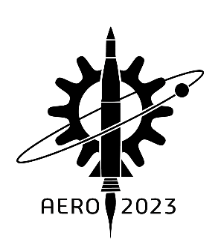 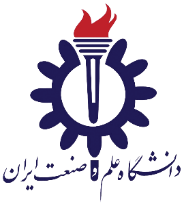 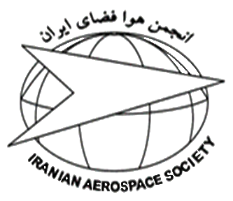 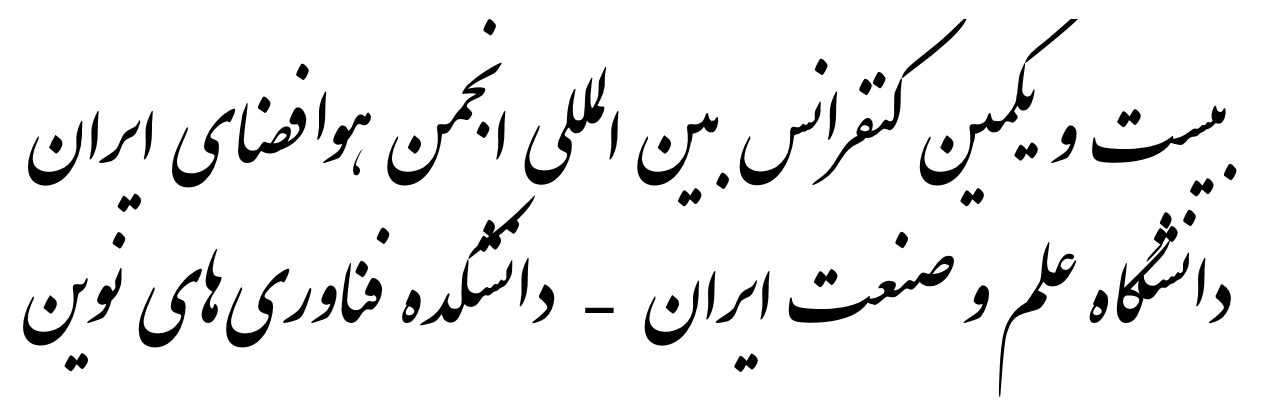 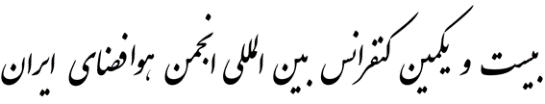 عنوان اول  | توضیحات کوتاهی از این عنوان را اینجا وارد کنید ...
فهرست مطالب
عنوان دوم  | توضیحات کوتاهی از این عنوان را اینجا وارد کنید ...
عنوان دوم   | توضیحات کوتاهی از این عنوان را اینجا وارد کنید ...
عنوان سوم  | توضیحات کوتاهی از این عنوان را اینجا وارد کنید ...
عنوان سوم   | توضیحات کوتاهی از این عنوان را اینجا وارد کنید ...
عنوان چهارم | توضیحات کوتاهی از این عنوان را اینجا وارد کنید ...
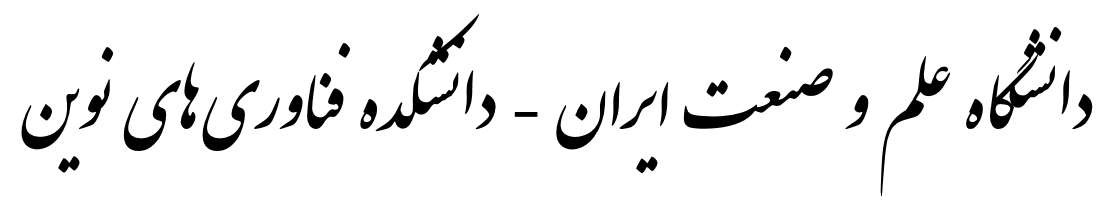 1
1
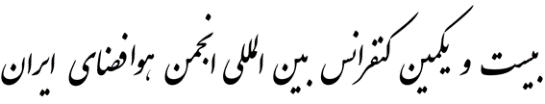 کمیته اجرایی بیست و یکمین کنفرانس بین المللی انجمن هوافضای ایران در دانشگاه علم و صنعت جهت همسان سازی در ارائه شفاهی مقالات این قالب را ارائه کرده است. 

متن ، تصاویر و شکل های مورد نظر مقاله خود را در این قالب جایگزین کنید.
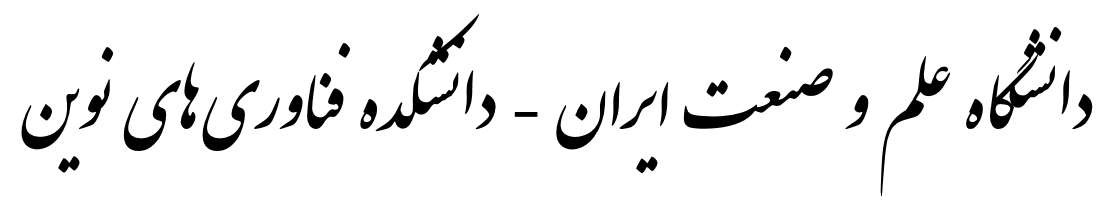 2
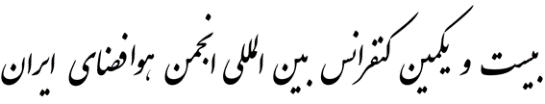 کمیته اجرایی بیست و یکمین کنفرانس بین المللی انجمن هوافضای ایران در دانشگاه علم و صنعت جهت همسان سازی در ارائه شفاهی مقالات این قالب را ارائه کرده است. 

متن ، تصاویر و شکل های مورد نظر مقاله خود را در این قالب جایگزین کنید.
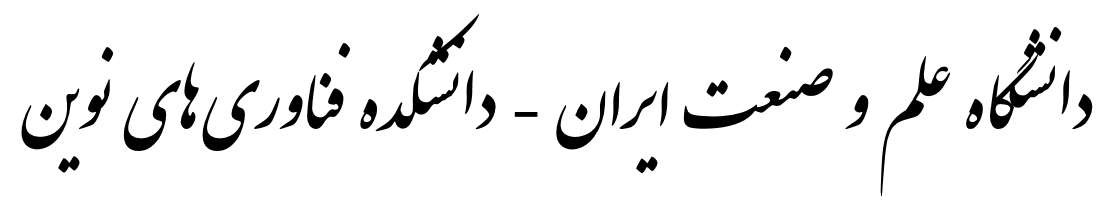 3
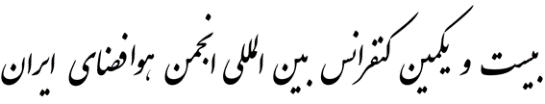 کمیته اجرایی بیست و یکمین کنفرانس بین المللی انجمن هوافضای ایران در دانشگاه علم و صنعت جهت همسان سازی در ارائه شفاهی مقالات این قالب را ارائه کرده است. 

متن ، تصاویر و شکل های مورد نظر مقاله خود را در این قالب جایگزین کنید.
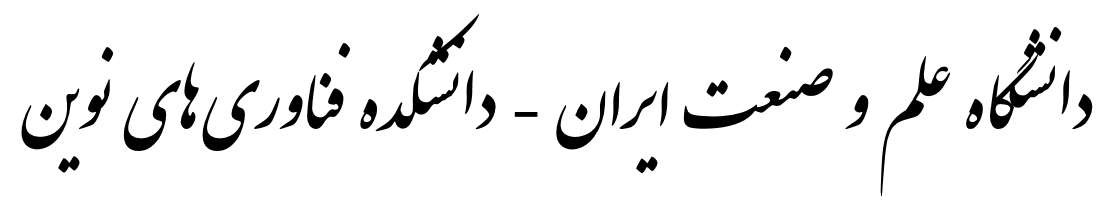 4
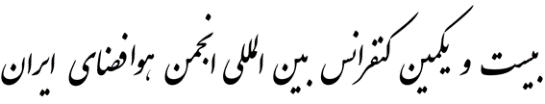 کمیته اجرایی بیست و یکمین کنفرانس بین المللی انجمن هوافضای ایران در دانشگاه علم و صنعت جهت همسان سازی در ارائه شفاهی مقالات این قالب را ارائه کرده است. 

متن ، تصاویر و شکل های مورد نظر مقاله خود را در این قالب جایگزین کنید.
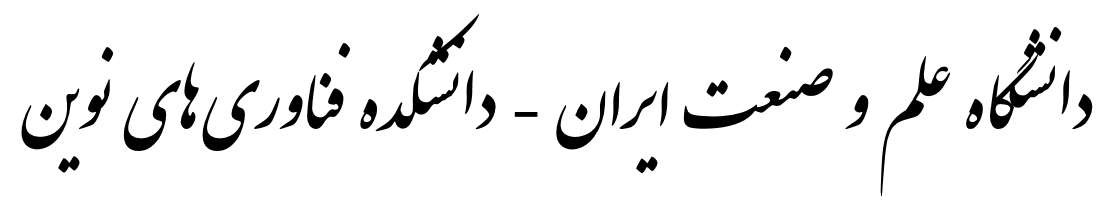 5
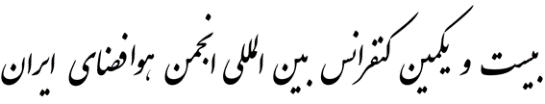 کمیته اجرایی بیست و یکمین کنفرانس بین المللی انجمن هوافضای ایران در دانشگاه علم و صنعت جهت همسان سازی در ارائه شفاهی مقالات این قالب را ارائه کرده است. 

متن ، تصاویر و شکل های مورد نظر مقاله خود را در این قالب جایگزین کنید.
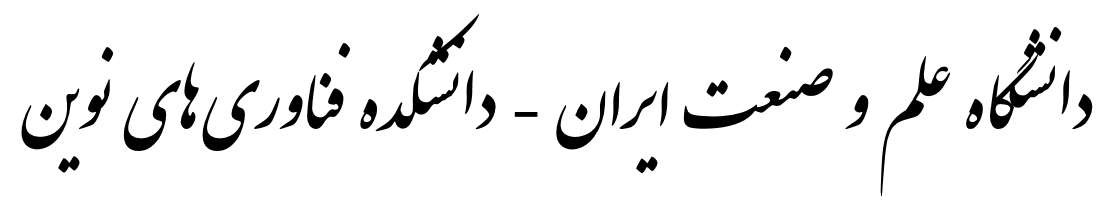 6
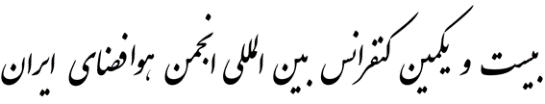 کمیته اجرایی بیست و یکمین کنفرانس بین المللی انجمن هوافضای ایران در دانشگاه علم و صنعت جهت همسان سازی در ارائه شفاهی مقالات این قالب را ارائه کرده است. 

متن ، تصاویر و شکل های مورد نظر مقاله خود را در این قالب جایگزین کنید.
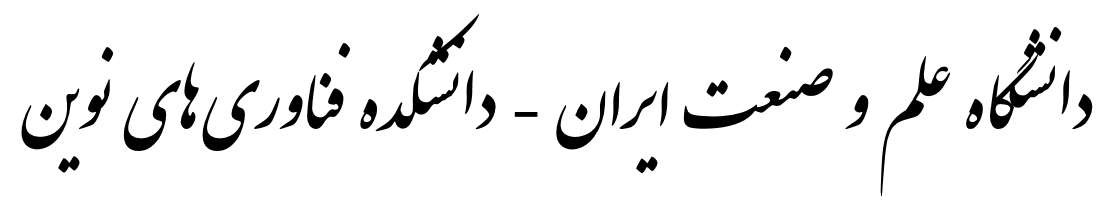 7
با تشکر از توجه شما
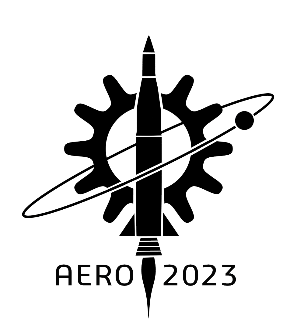 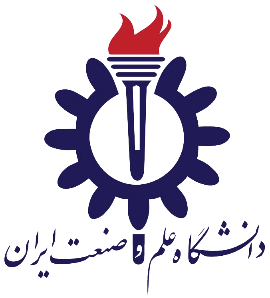 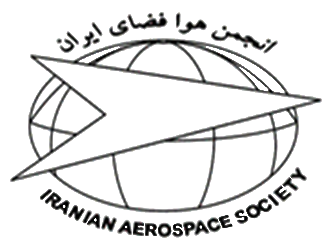